الصف:الأول  المادة: لغة عربيةالدرس : حرف الهاء
مخرجات التعلم
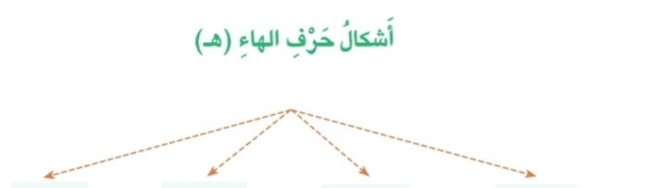 ه           هـ              ـهـ                ـه   رفاه      الزهرة            أيتها              تشبه
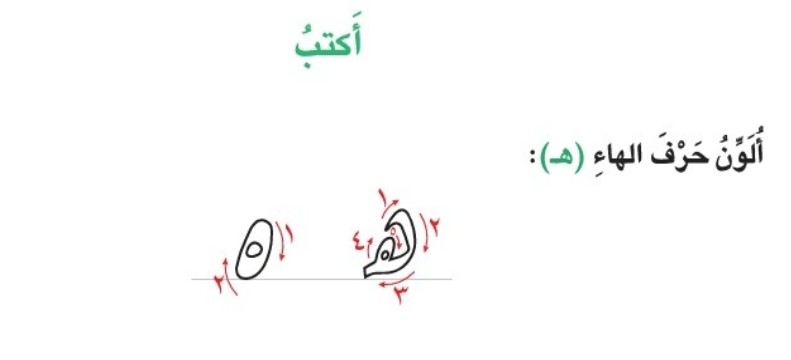 ألون حرف الهاء
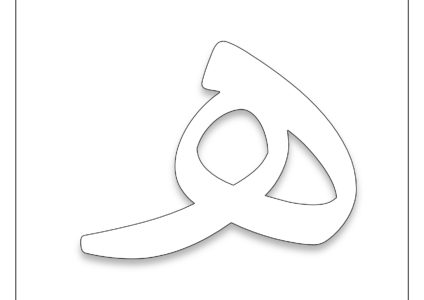 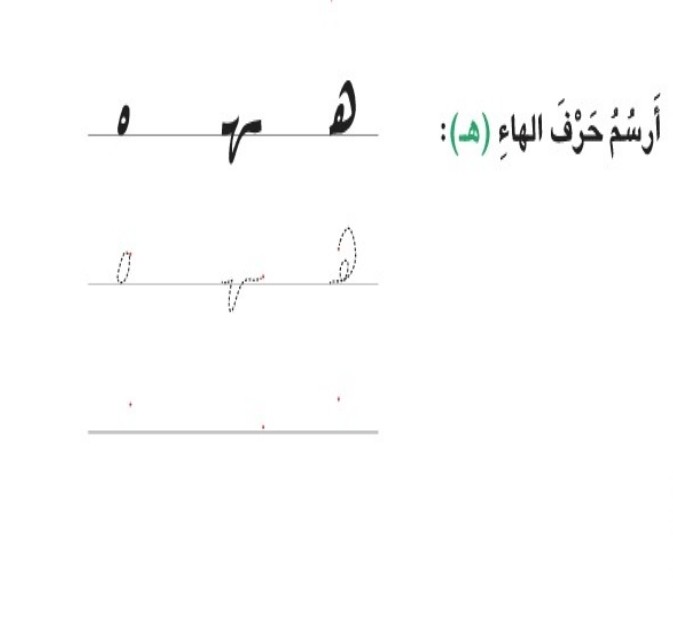 شكراً لحسن استماعكم